[æ] [n] [i] [m] [l] [s]
A n i m a l s
Составила:
	Учитель английского языка
ГБОУ СОШ №235 им. Д.Д. Шостаковича
	      Адмиралтейского района
Тарасова Валерия Александрована
crocodile
hippo
Penguins
Lion
Elephants
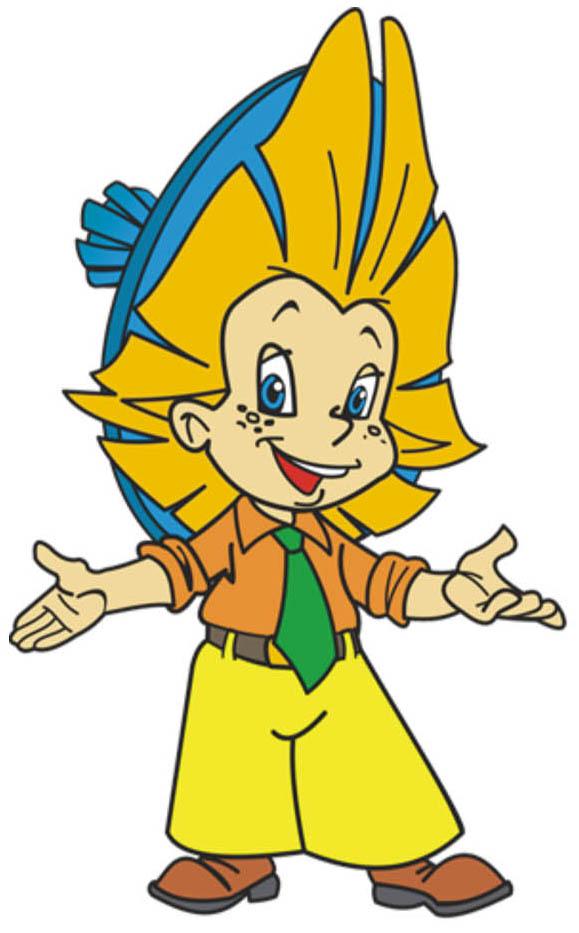 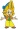 What does Ernie do at … o’clock?